Techman Robot Inc.
Steven Yueh 2019.04.22
Add End module I/O and External
I/O option to I/O settings
Introduction
Purpose
       Add end module I/O and external I/O solution into TMflow Editor
Equipment
       TM all series
 Function operation
New function
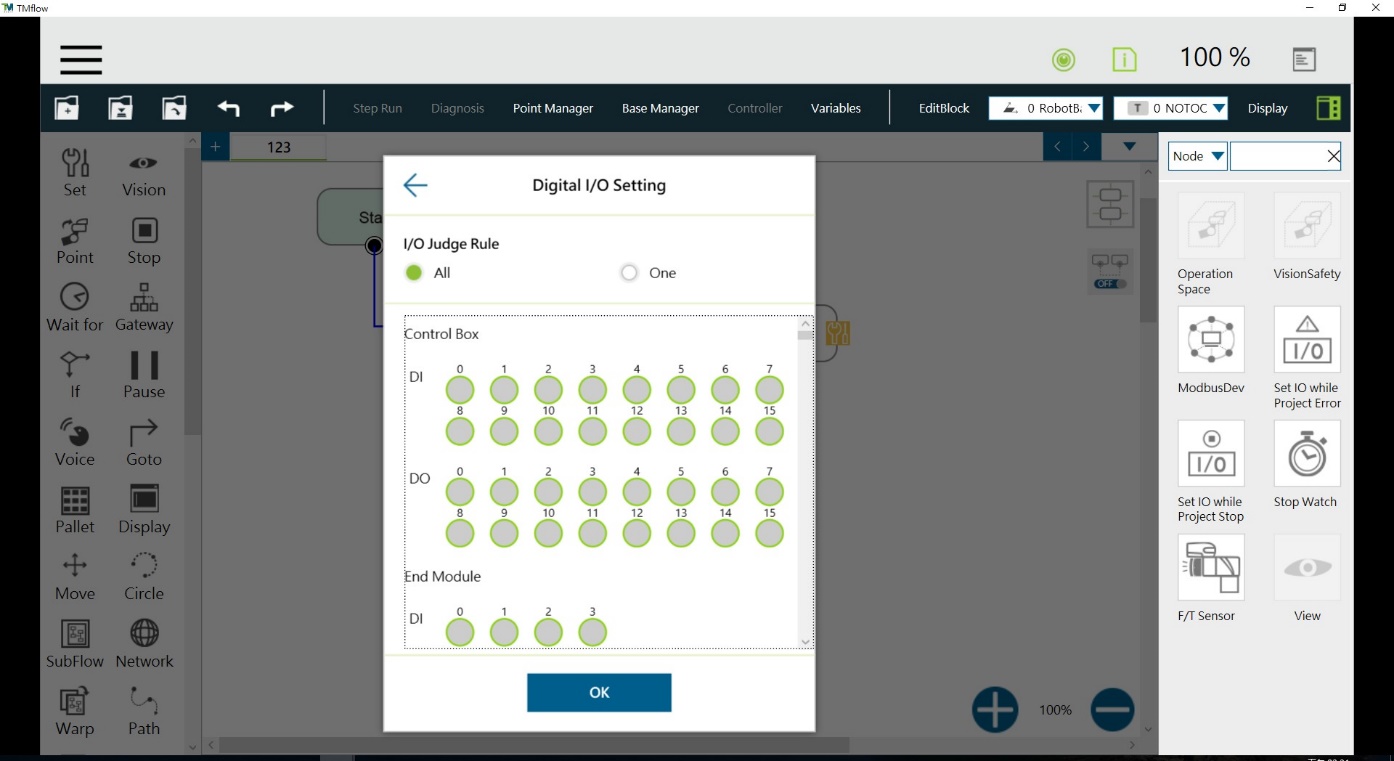 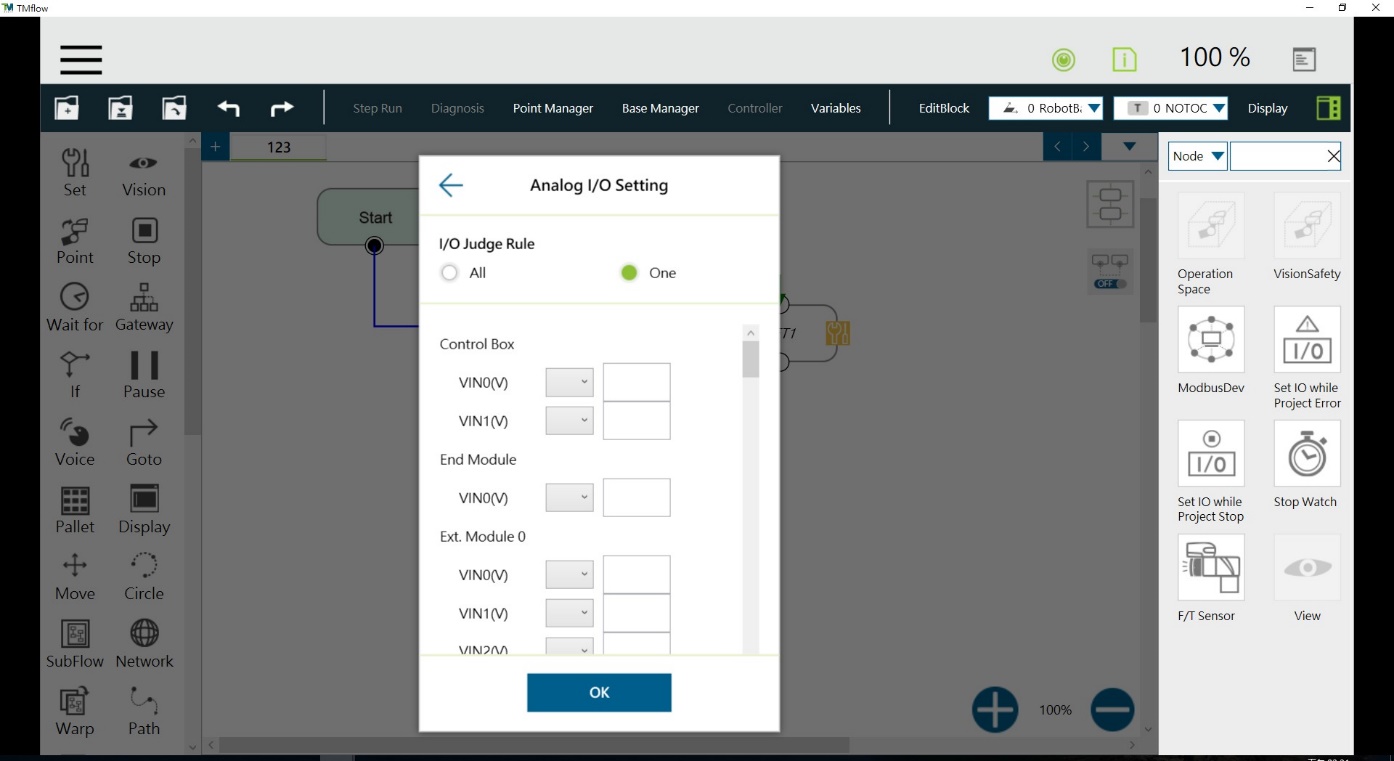 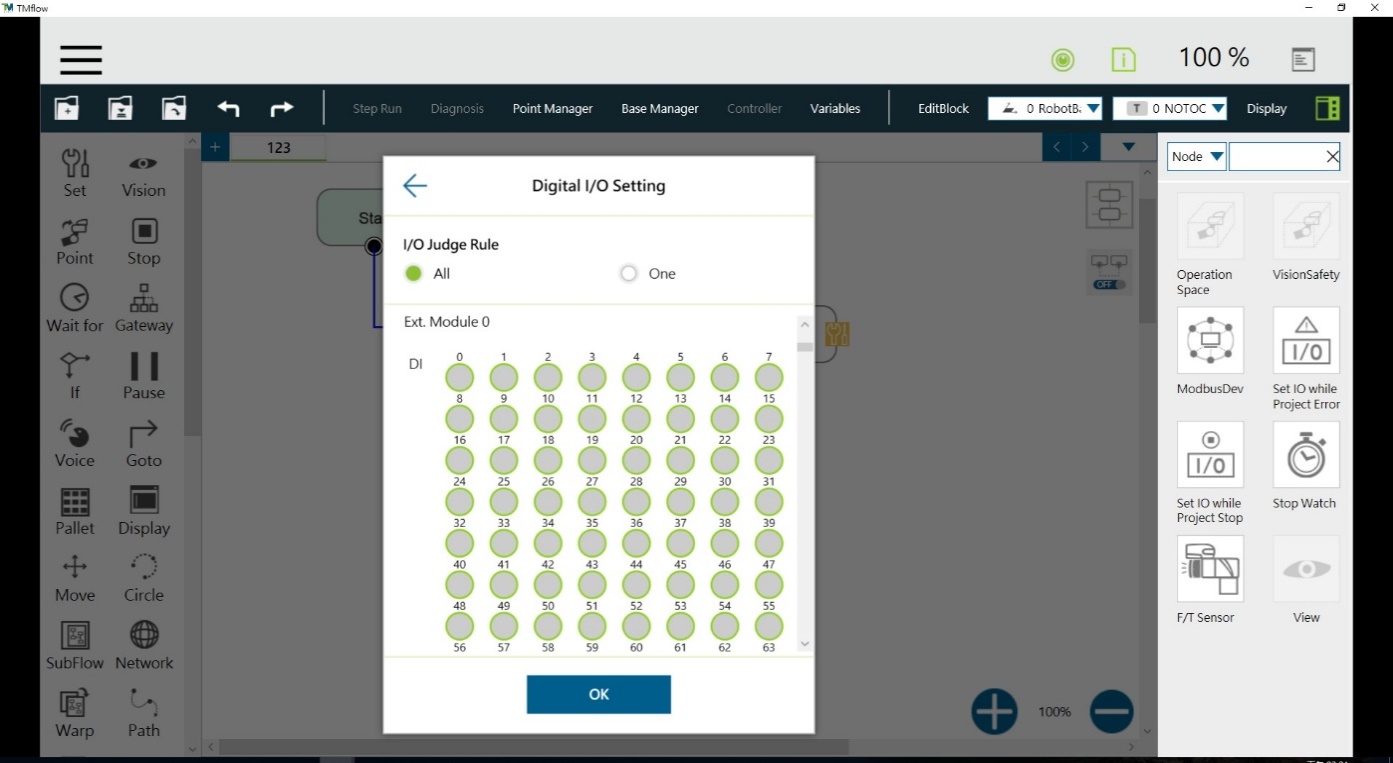 Add External Module 0~7:DI*128DO*128AI*8AO*8
Add End Module